2021政府信息公开工作年度报告
济宁市公共资源交易服务中心汶上分中心
汇报人：第一PPT
PART.01
总体情况
总体情况
2021年，在县委、县政府的坚强领导下，在上级业务部门的关心支持下，县公共资源交易中心认真贯彻落实上级决策部署和指示要求，全面深化和推进“放管服”改革，进一步优化提升招投标营商环境，推行“互联网+公共资源交易”深度融合，强化职能发挥、主动作为、改革创新，倾力打造“智慧交易•阳光汶上”交易平台，有力助推了项目建设、乡村振兴、县域经济发展。中心高度重视政务公开工作，多措并举，加大对全县重大建设项目和公共资源配置信息的公开力度，依法在政务公开网站和中心网站公示政府采购、建设工程、产权交易等业务信息，推进公共资源配置全流程透明化运行，在中心门户网站发布投标企业信用信息，及时更新交易办事指南、业务规程，优化提升招投标营商环境，强化载体建设。
总体情况
（一）主动公开情况
一是完善政务公开体制机制。建立中心政务公开领导小组，由党组书记任组长，全面加强对政务公开工作的组织领导。明确责任科室、责任人，细化政务公开各项工作具体要求，切实推动政务公开工作各项任务落实落地。
二是规范公开政务信息。根据国务院办公厅《关于全面推进基层政务公开标准化规范化工作的指导意见》要求，依托县政府门户网站，全面梳理细化公共资源交易领域政务公开事项，按照公开指南、公开制度、法定主动公开内容、公开年报等四大板块，规范、及时、准确公开。
2021年，全年通过各种方式公开政府信息318条，其中全文电子化达100%。其中，中心网站发布217条、微信公众号“汶上县公共资源交易中心”发布82条、政府网站发布19条。
（二）依申请公开情况
2021年我单位没有收到依申请公开政府信息。
工作1
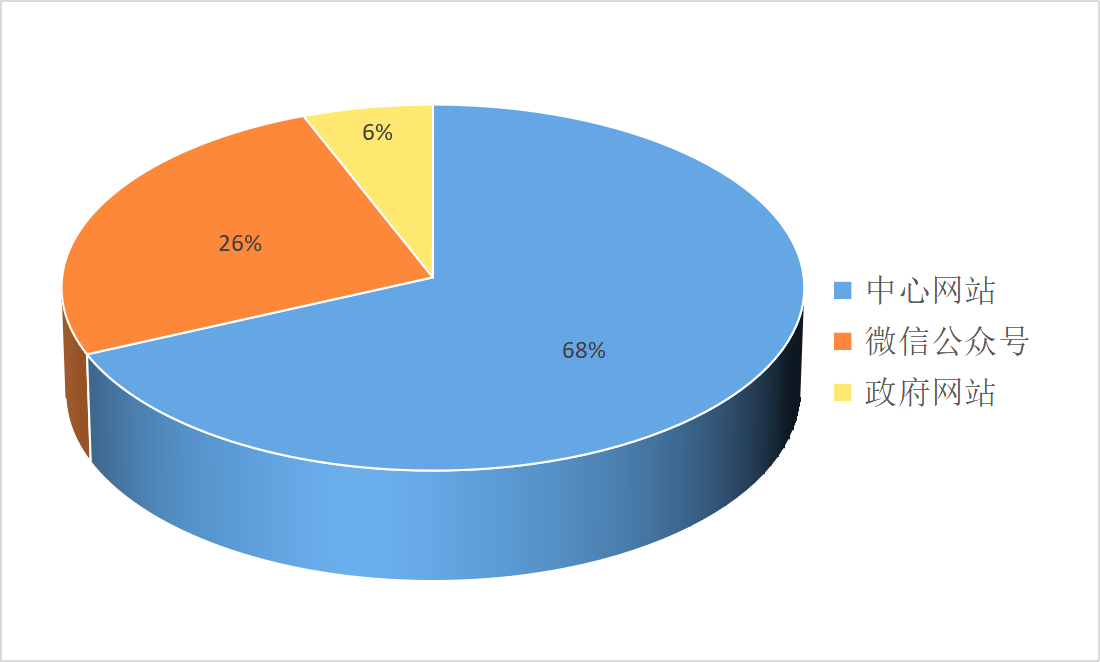 总体情况
（三）政府信息管理情况
加大对全县重大建设项目和公共资源配置信息的公开力度，依法在政务公开网站和中心网站公示政府采购、建设工程、产权交易等业务信息，推进公共资源配置全流程透明化运行，在中心门户网站发布投标企业信用信息，及时更新交易办事指南、业务规程，优化提升招投标营商环境，强化载体建设，加强信息管理。
（四）政府信息公开平台建设情况
实现中心网站、微信公众平台、中心服务大厅等多渠道政务公开，公众依申请公开可选择任一形式，中心人员都能第一时间收知，第一时间处置。
（五）监督保障情况
一是进一步加强领导，强化责任，把政务公开工作纳入中心工作重要议事日程，明确工作班子，责任到人，确保政务公开工作规范、长效；二是加强对政务信息工作的指导和培训，定期研究分析信息公开工作中的新情况、新问题，定期组织相关工作人员，加强对政务公开工作的业务培训，强化责任意识，规范办理流程。加大工作力度，创新工作方式，加强保密审查工作，严格保密审查程序，正确把握公开与保密、主动公开与依申请公开信息的界限，对各类信息做到及时清理和更新。强化监督检查，健全监督制约机制。
PART.02
主动公开政府信息情况
主动公开政府信息情况
PART.03
收到和处理政府信息公开申请情况
收到和处理政府信息公开申请情况
PART.04
政府信息公开行政复议、行政诉讼情况
政府信息公开行政复议、行政诉讼情况
PART.05
存在的主要问题及改进情况
（一）本机关上年度（2020年）政府信息公开工作中存在的主要问题及改进情况
存在的问题：信息公开的多样性还需加强；政务信息公开内容的规范性有待提升。
改进情况：通过多项举措，本机关政府信息公开的多样性大大提高，信息公开内容更加规范。一是加强领导，强化责任，明确工作班子，责任到人，确保政务公开工作规范、长效；二是提升政务公开面，强化职能发挥，建立规范、高效、便捷的公布渠道，多渠道多形式推送公布政务信息，公布内容采取图文并茂的形式，提升人民群众吸引力，增加了浏览量。
（二）本机关2021年度存在的主要问题及改进情况
存在的问题：公开内容还需进一步深化，时效性需进一步提高；政务公开业务培训还需进一步加强。
改进措施：一是更加注重充实公开内容，围绕满足群众最关注、最迫切了解的信息需求，进一步充实信息公开内容，并及时正确公布。二是注重健全配套制度，着力健全完善公开、依申请公开、保密审查、复核审批、内部考核等制度。同时进一步提升工作透明度，保障公众的知情权和监督权，确保政府信息公开工作扎实有效推进。三是制定完善的政务公开业务培训计划，利用多种形式，提高培训效果。
PART.06
其他需要报告的事项
其他有关文件专门要求通过政府信息公开工作年度报告予以报告的事项，报告如下：
（一）信息处理费的情况：依据《政府信息公开信息处理费管理办法》2021年我单位无收取信息处理费的情况;
（二）落实2021年政务公开工作要点情况：严格落实2021年度政务公开工作要点，并圆满完成各项工作；
（三）人大代表建议和政协提案办理结果公开情况：2021年，我中心共承办人大评议和政协提案1件，其中人大评议1件，政协提案0件；
（四）政务公开工作创新情况：对中心网站升级优化，优化板块设置，整合信息内容，推动信息多平台同步发布，强化互动和服务功能，提升信息公开效率，拓展信息公开范围。